Traitement de la gastroentérite chez les enfants : le prix du vainqueur est offert au plus Zofran
Projet d’érudition
Jean-Sébastien Bérubé
3 juin 2022
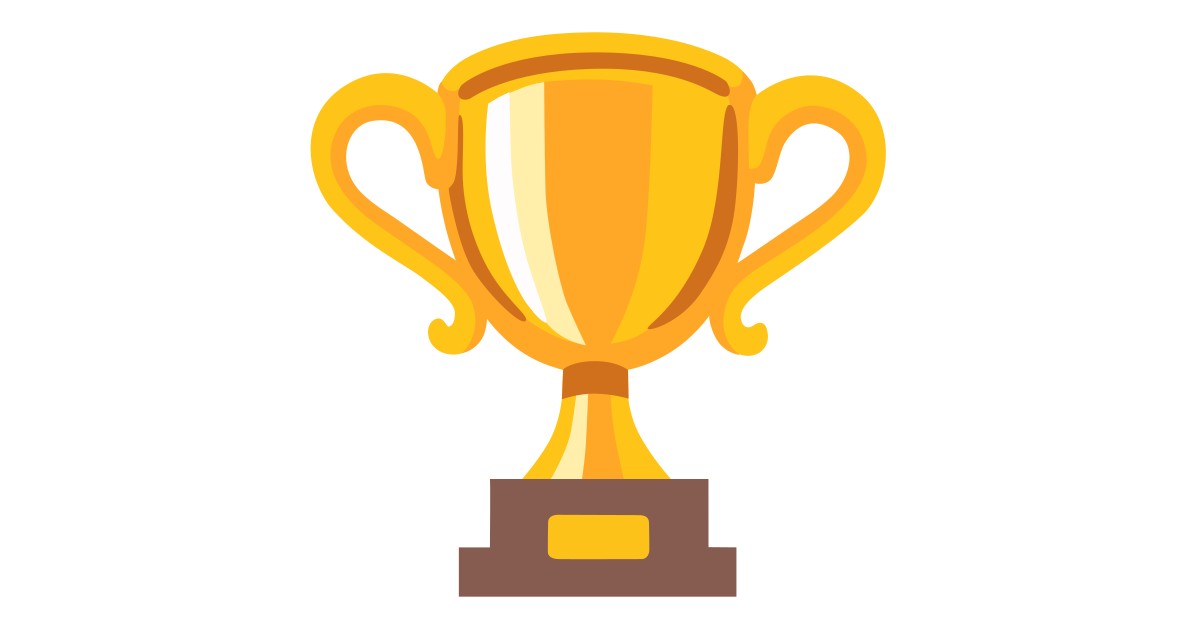 Plan de la présentation
Mise en contexte
PICO
Méthodologie
Résultats
Discussion
Conclusion
Références
2
Mise en contexte
Chaque année, aux États-Unis, la gastroentérite aigüe (GEA) est responsable d’environ 2 à 4 millions de visites chez le médecin.
L’incidence estimée de cette pathologie chez les enfants de moins de 5 ans est d’environ 1 à 2 épisodes par année dans les pays industrialisés.
Aux États-Unis, la GEA est responsable de 20% de toutes les consultations en bureau chez les jeunes enfants et de plus de 200 000 hospitalisations par année.
Généralement spontanément résolutive, mais peut mener à plusieurs complications sérieuses telles que la déshydratation, des anomalies électrolytiques, une réhydratation par voie intraveineuse/nasogastrique ou une hospitalisation.
Rôle des antiémétiques est peu clair chez la clientèle pédiatrique.
3
[Speaker Notes: La gastroentérite aigüe est l’une des principales causes de consultation chez le médecin.
L’ondansetron (Zofran) est déjà utilisé de facon sécuritaire chez les enfants pour prévenir les No et Vo induits par la chimio et radiothérapie.]
PICO
P : Enfants atteints de gastroentérite aigüe
I: Administration d’ondansétron (Zofran) par voie orale  + traitement habituel (réhydratation PO)
C : Placebo + traitement habituel (réhydratation PO)
O : Diminution des risques de complications (nombre de vomissements, hospitalisations, utilisation de solutés IV)
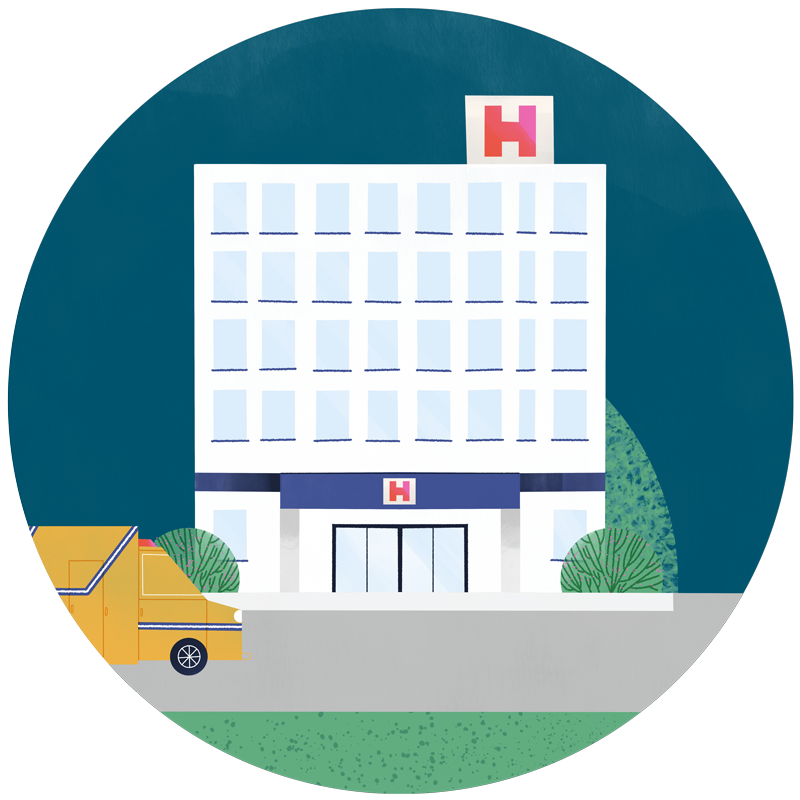 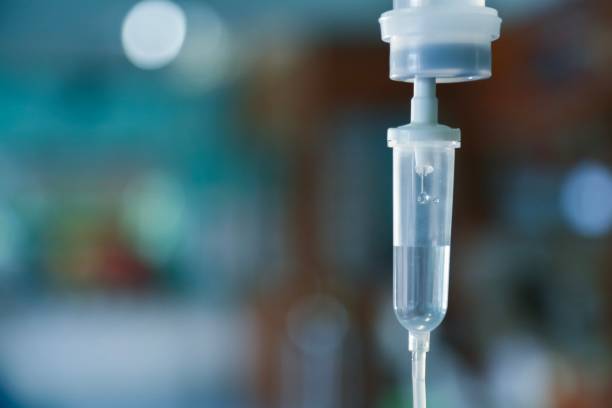 4
Méthode
Recherche dans EMBASE et MEDLINE
Essai clinique randomisé ou revue systématique/méta-analyse
Limitée aux 5 dernières années
Mots-clés : « Ondansetron » OU « Zofran » ET « kids » OU « children » ET « gastroenteritis »

14 études trouvées
Exclusion :
Sujet non pertinent après avoir lu l’abrégé (6)
Forme d’ondansétron utilisée incorrecte (2)
Études faites dans des pays en développement (2)
5
[Speaker Notes: Forme IV exclusivement ou forme expérimentale longue action non commercialisée]
Niño-Serna et al. Antiemetics in Children With Acute Gatroenteritis : A Meta-analysis. Pediatrics Volume 145, number 4, April 2020.
Fugetto et al. Single-dose of ondansetron for vomitting in children and adolescents with acute gastro-enteritis – an updated systematic review and meta-analysis. European Journal of Pediatrics 179, 1007-1016, 2020.
Hagbom et al. Ondansetron treatment reduces rotavirus symptoms – A randomized double-blinded placebo-controlled trial. PLOS ONE. October 27, 2017.
Bonvanie et al. Oral ondansetron for paediatric gastroenteritis in primary care : a randomised controlled trial. British Journal of General Practice, October 30, 2021.
Articles
Études retenues
7
[Speaker Notes: Antiémétiques étudiés : Ondansetron (Zofran), Metoclopramide (Maxeran), Dexamethasone (Decadron), Dimenhydrate (Gravol), Domperidone (Motilium), Granisetron (Kytril)]
8
[Speaker Notes: RC = rapport de cotes
Effets secondaires rapportés étaient principalement fatigue/somnolence]
9
[Speaker Notes: NST = nombre de sujets à traiter
ÉIQ = écart interquartile]
Points forts :

• Inclusion dans la revue systématique de tous les articles peu importe la langue ou le statut de publication
• Méthodologie très robuste et analyse statistiques performées selon deux méthodes différentes
• Utilisation du système GRADE pour évaluer la qualité des preuves.

Limites :
• Le niveau de preuve dans la plupart des comparaisons de traitement est de basse ou très basse qualité
• Risque de biais augmenté par le fait que la plupart des preuves viennent d’études comparant un traitement au placebo
Article 1Niño-Serna et al.
[Speaker Notes: En pairant des études et en faisant des comparaisons entre multiples traitements
Et donc beaucoup de résultats sont estimés ou extrapolés pour la comparaison entre multiples traitements. •]
Points forts :

• Utilisation du système GRADE pour évaluer la qualité des preuves.
• Se limitait aux études ayant donné une seule dose d’ondansetron

Limites :
• Grand hétérogénéité des groupes inclus dans l’étude notamment en ce qui a trait à l’âge des participants et la proportion de personnes mâles.
• Biais probable dans la mesure de l’issue primaire en lien avec biais de publication ou en raison de l’effet de certaines petites études.
Article 2Fugetto et al.
[Speaker Notes: Ce qui augmente la validité externe des résultats dans un contexte de médecine de bureau/ambulatoire
Biais de publication = seulement les études qui amenent un effet significatif (positif ou négatif) sont choisis pour être publiées.
Dans les petites études l’effet (positif ou négatif) d’un traitement peut être amplifié]
Points forts :

• Étude randomisée double aveugle donc réduction du biais d’observation et biais de confirmation
• Bonne homogénéité des deux groupes
• Identification du ou des germes responsables de la GAE

Limites :
• Petit échantillon malgré étude échelonnée sur un an
• Probable biais de sélection
Article 3Hagbom et al.
[Speaker Notes: Car multiples critères d’exclusion incluant déshydratation sévère et GAE est un motif de consultation pour la plupart des gens lors de phase avancée de la maladie
Biais de sélection car avec les patients sélectionnées n’étaient p-e pas suffisament malades pour faire ressortir une différence dans le outcome entre le traitement et le placebo]
Points forts :

• Explications très claires des critères d’inclusion/exclusion
• Seule étude faite dans un contexte ambulatoire/de bureau

Limites :
• Seul le statisticien était à l’aveugle, possible introduction d’un effet placebo.
• 42 patients qui ont été exclus de l’analyse après randomisation (22%)
Article 4Bonvanie et al.
Discussion
Une dose unique d’ondansetron par voie orale serait efficace pour réduire la fréquence des vomissements et d’administration de solutés IV et permettre aux nourrissons et enfants de mieux tolérer la réhydratation PO.
Ce serait également un bon moyen pour réduire le risque d’hospitalisations chez cette patientèle.
L’ondansetron serait également sécuritaire puisqu’il n’y a pas plus d’effets secondaires rapportés que le placebo.
Les autres antiémétiques n’ont pas prouvés de bénéfices significatifs p/r au placebo et le dimenhydrate est a éviter car il est le seul qui a statistiquement plus d’effets 2aires que le placebo.
14
Conclusion
Il serait donc cliniquement et monétairement bénéfique d’envisager une monodose d’ondansetron par voie orale suivie d’une réhydratation par voie orale chez les enfants qui consultent pour des vomissements causés par une gastroentérite aigüe et qui présente des signes de déshydratation légère à modérée ou qui tolère mal la réhydratation PO.
Il est cependant important d’établir des critères clairs de reC ou un suivi d’emblée rapprochée pour s’assurer de la bonne évolution du patient.
Recommendations pour des études futures :
Plus d’études dans un contexte de bureau/ambulatoire
Études qui comparent de nouvelles molécules à l’ondansetron + hydratation PO comme la norme plutôt qu’au placebo.
15
[Speaker Notes: Cout du zofran est entre 10-20 $ donc clair avantage vs consultation urgence, soluté IV, possible hospit.
Signes de déshydratation (oligurie, anurie, muqueuse sèche, pli cutané, yeux et fontanelle enfoncés) ou persistance de Vo/incapacité à s’hydrater PO, échec au traitement.]
Références
Niño-Serna et al. Antiemetics in Children With Acute Gatroenteritis : A Meta-analysis. Pediatrics Volume 145, number 4, April 2020.
Fugetto et al. Single-dose of ondansetron for vomitting in children and adolescents with acute gastro-enteritis – an updated systematic review and meta-analysis. European Journal of Pediatrics 179, 1007-1016, 2020.
Hagbom et al. Ondansetron treatment reduces rotavirus symptoms – A randomized double-blinded placebo-controlled trial. PLOS ONE. October 27, 2017.
Bonvanie et al. Oral ondansetron for paediatric gastroenteritis in primary care : a randomised controlled trial. British Journal of General Practice, October 30, 2021.
Cheng et al. L’utilisation d’ondansétron par voie orale au département d’urgence pour traiter les vomissements aigus liés à la gastroentérite chez les nourrissons et les enfants. Société canadienne de pédiatrie, 19 décembre 2018.
Pinkerton et al. 5-HT3 antagonist ondasetron – an effective outpatient antiemetic in cancer treatment. Arch Dis Child. 1990.
Santosham M. Oral rehydration therapy : Reverse transfer of technology. Arch Pediatr Adolesc Med. 2002.
16
Remerciements
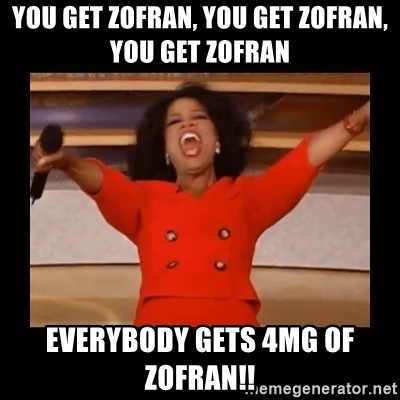 Dr Normand Béland et Dre 
Claudie Leclerc-Champagne